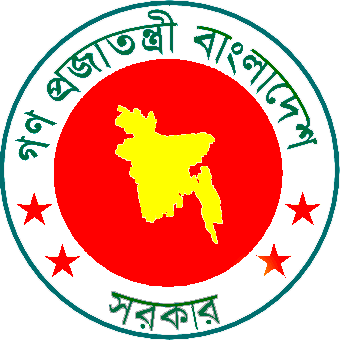 Management Information System and Other Tools for Management and Monitoring Field Enumeration : Bangladesh Experience

  Mohammad Salim Sarker
Deputy Director
Bangladesh Bureau of Statistics (BBS)
Bangladesh
Introduction:
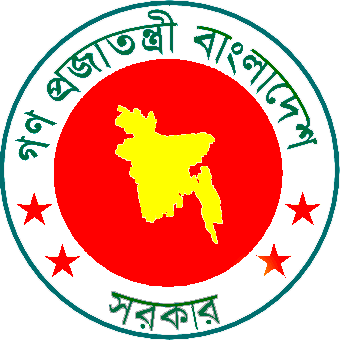 Bangladesh has a long history of undertaking Census.
The first census in the territory now constituting Bangladesh was held in 1872 as a part of British India. Thereafter, Censuses were taken in the 1st year of every decade such as 1881,1891, 1901 and so on. This practice  continued up to 1961. The  Census  due  in 1971 could not be undertaken due to great liberation war.
The first census of Independent Bangladesh  was conducted in 1974 and thereafter, following decennial periodicity Censuses were conducted   in  1981, 1991, 2001 and last one in 2011.
The 2020 round of census in Bangladesh will be held in 2021
Importance of Management Information  System
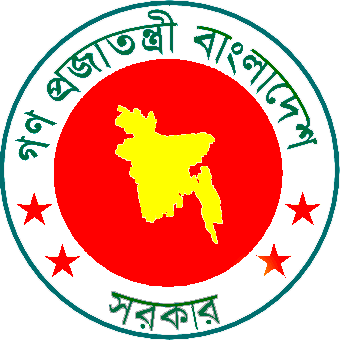 To get up to date information
Communicate with field forces
Reporting tools for real time monitoring
Identifying problems and taking appropriate corrective measures
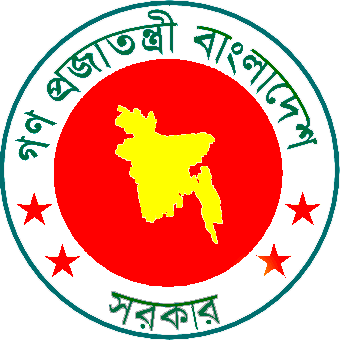 Bangladesh Practice in Management   Information System in Past Censuses.
Assigning Responsibility at Different Levels
Formation of Census Committees
Identification of Workload of  Enumerators Through  Pretests  and Pilot studies
Conducting Pre-census Zonal Operation (Field work to delineate enumeration area boundary and mapping, identify enumerators and supervisors etc. for census enumeration )
Identification of Training Centers for imparting Training of Enumerators and Supervisors
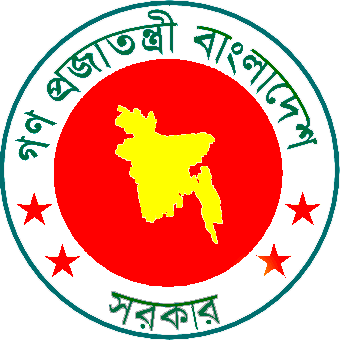 Bangladesh Practice in Management Information System in Past Censuses.
Official Hierarchy of  Censuses in Bangladesh
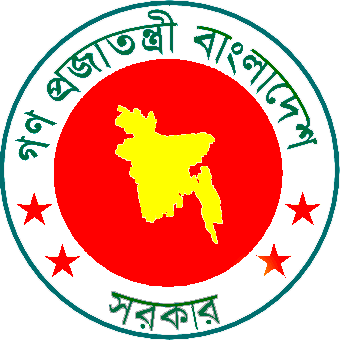 Bangladesh Practice in Management Information System in Past Censuses (contd)
Census Committees
In order to provide support  for the  complete coverage, building awareness among people, select proper enumerators& supervisors, ensure storage of census materials and transportation to the field level and involve all stakeholders in census process census committees are formed in  Divisions,  districts, city corporations, upazilas, pourashavas, unions/ wards .
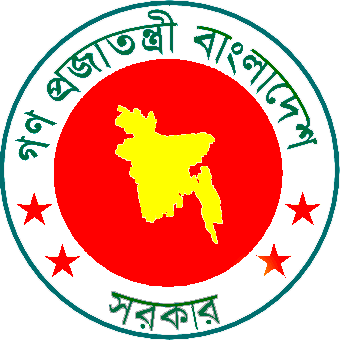 Bangladesh Practice in Management Information System in Past Censuses (contd.)
Setting Control Rooms:
In order to ensure supply of census materials , including questionnaire  during field enumeration, control rooms are set during census field operation at Head quarter, district, upazila, union / ward levels.
These control rooms are operated round the clock during census enumeration.
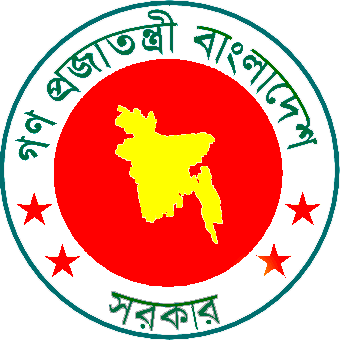 Bangladesh Practice in Management Information System in Past Censuses (contd.)
Spot Check:
As the enumeration time of census is very short (  3-5 days), therefore, spot checks are made by the supervisors and senior level coordinators in the 1st day of enumeration to verify whether the enumerators are filling the questionnaire properly. In case any mistakes are observed, corrective measures are taken at the initial stage to ensure quality of enumeration.
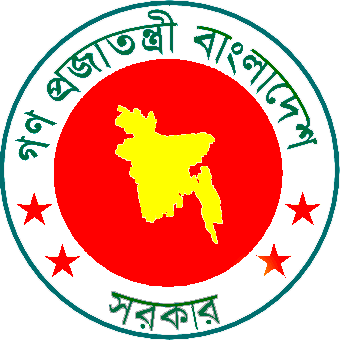 Bangladesh Practice in Management Information System in Past Censuses (contd.)
Higher level supervision;
In order  to ensure quality of census enumeration, the chief coordinator, national coordinator and deputy national coordinators also visit different areas  and instruct the concerned officials to ensure proper coverage of the census and  to take whole of the government approach in this very important task of national interest.
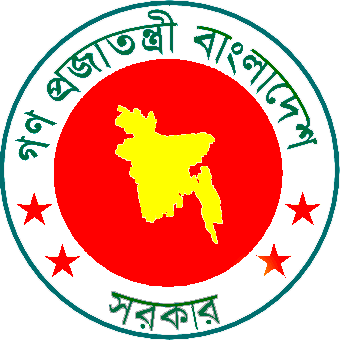 Bangladesh Practice in Management Information System in Past Censuses (contd.)
Telephone Calls:
In the  context of Bangladesh, the list of eminent persons like ministers, MPS, Senior Civil & Military officers, journalists, professors,  poets, literary persons, CIPS, local elected representatives are collected ahead of field  enumeration along with their contact number. In the last day of enumeration these persons are contacted to ensure whether they are covered in the census. In some cases the census enumeration is  started with them.
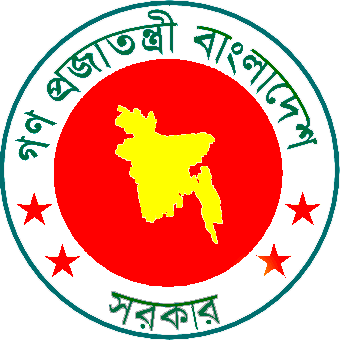 Bangladesh Practice in Management Information System in Past Censuses (contd.)
Quick Inventory of Census  Coverage
Immediately after census, a quick summary of households and population are prepared  at all administrative level to  ensure about coverage  of the census and quick comparison are made to oversee the change over time . In case of serious/ unexpected difference with previous census, checks care made at every level to ensure about errors/omissions.
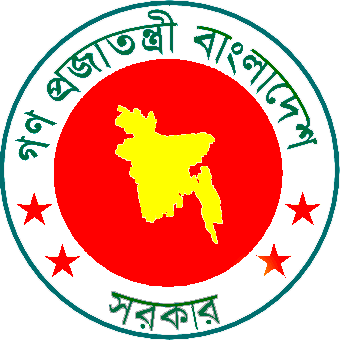 Planning for the in Management Information System in Upcoming 2021 Census
Prior House listing:
For 2021 census, BBS has a plan of listing all households before actual census enumeration and will assign  a number (geo code) to the households which will be used during actual enumeration.
This will ensure the coverage of all household in main census.
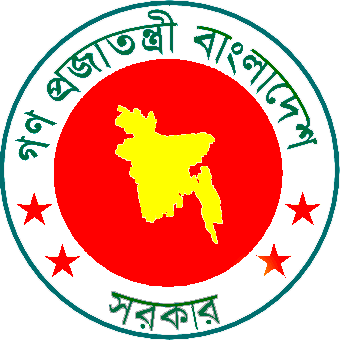 Planning for the in Management Information System in Upcoming 2021 Census (Contd.)
Data collection  in the 2021 census will be done using different modes namely; e-mail, mobile apps, Computer assisted telephone  interview (CATI), face to face interview in ICR form  etc.  Call centers  will be established  in national and sub national levels for CATI and to make liaison with field forces.
 A master data file will be created in HQ to integrate data collected in different modes using the geo codes assigned to every household during listing.
 GPS technology will be applied to locate the position of enumerators in census operation
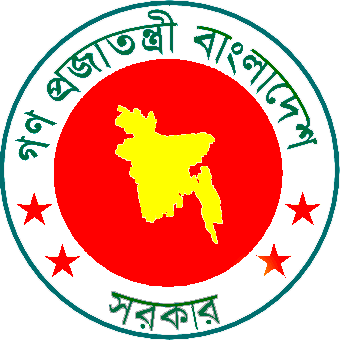 Planning for the in Management Information System in Upcoming 2021 Census (Contd.)
In order to  cover the hard to reach households  (Apartments) in Major Cities, prior  contact  with the owner associations, city corporation councilors will be involved.
 In possible cases drop and pick up of questionnaire may be made within the stipulated census period
 Vigorous publicity  campaign  will be made  much ahead  of time than previous censuses to aware all citizen in census.
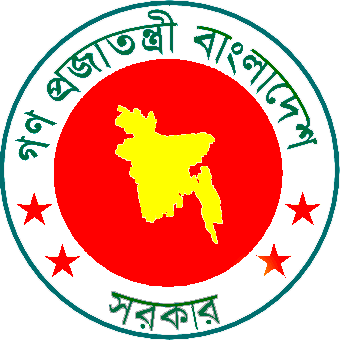 Planning for the in Management Information System in Upcoming 2021 Census (Contd.)
The whole of government approach  will be ensured  in 2021 census involving all government stakeholders
 The NGOs,  boy scouts, girls guides and other voluntary organizations will be engaged to ensure awareness, quality control and effective coverage
 The census committees will be  activated much ahead of time to ensure their full involvement in census
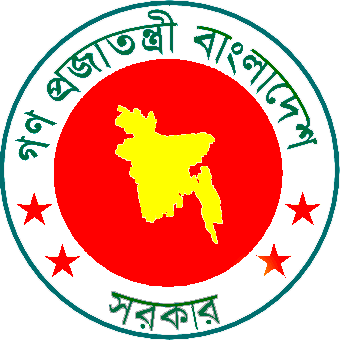 Thank you